Accrosport CP 2016
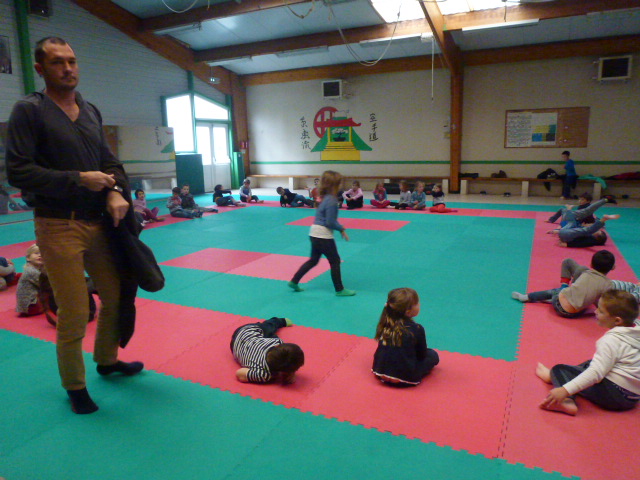 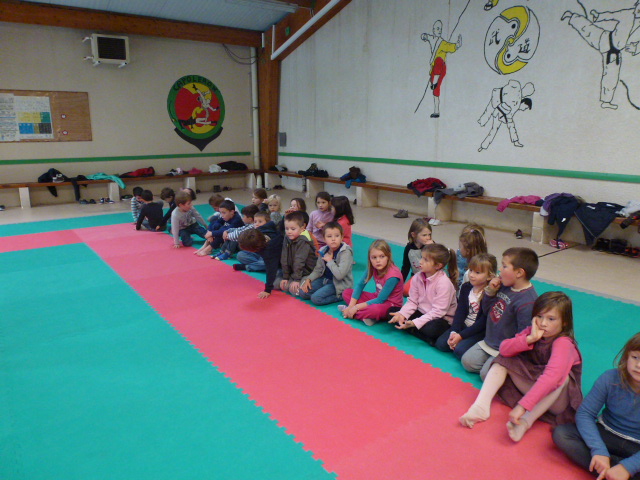 Echauffement
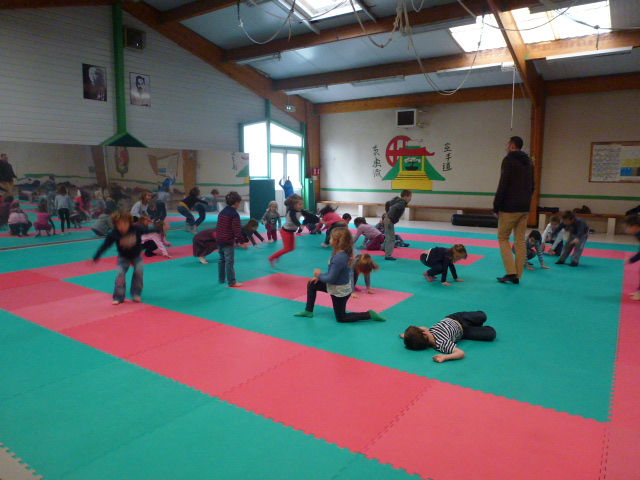 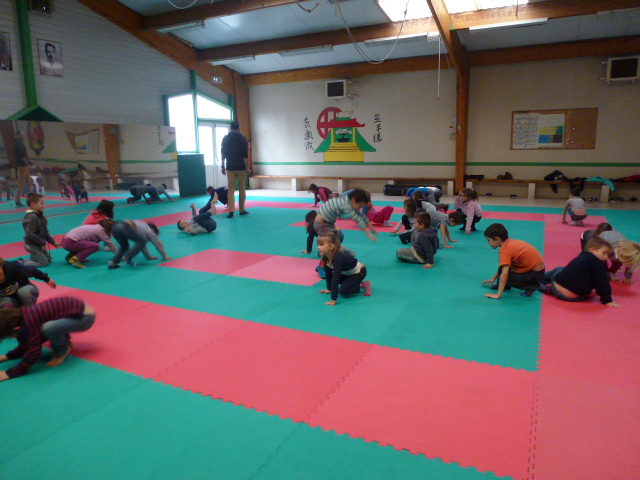 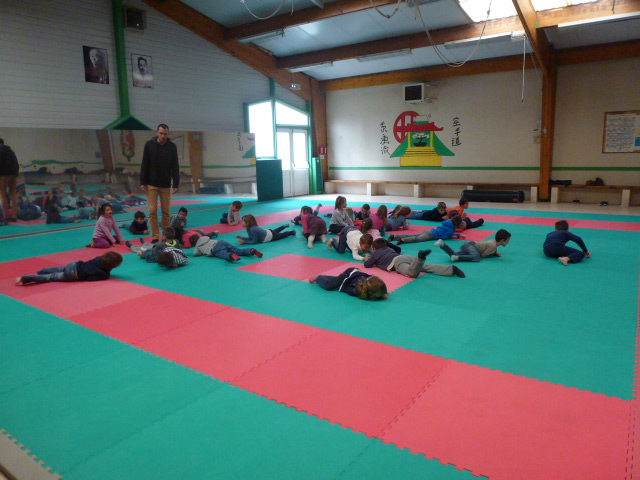 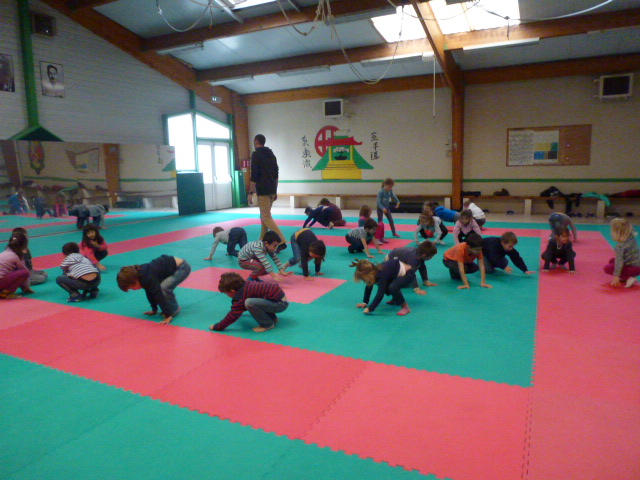 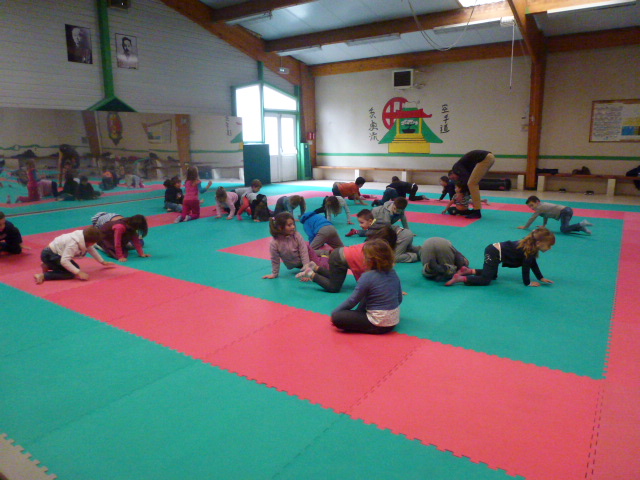 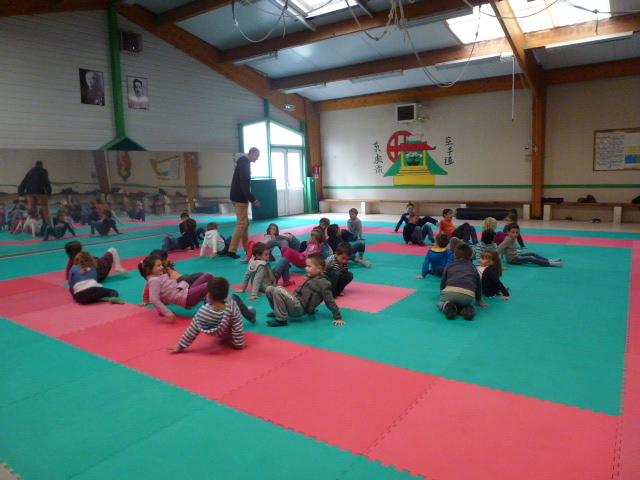 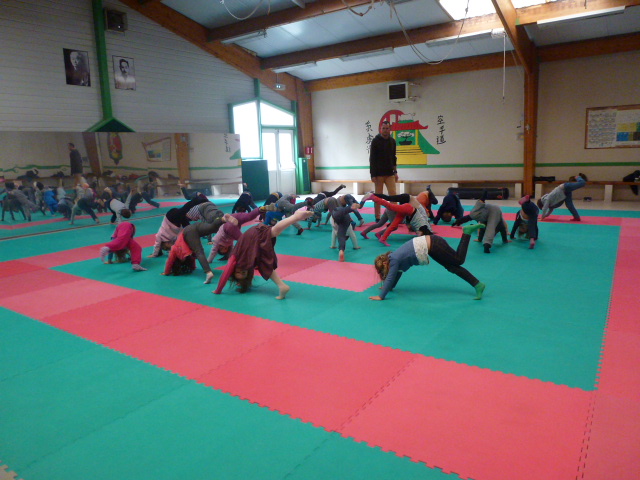 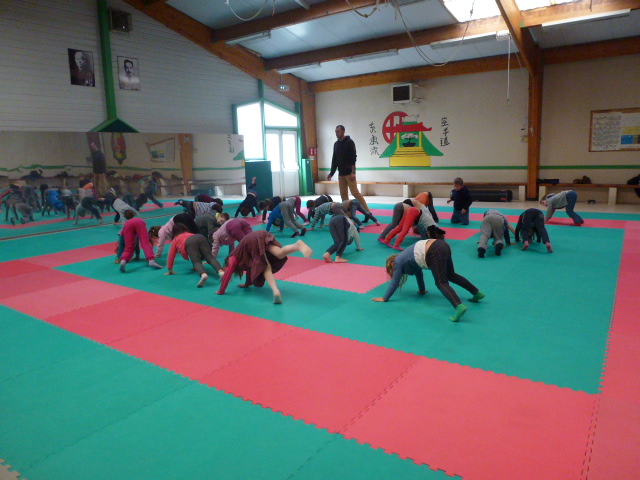 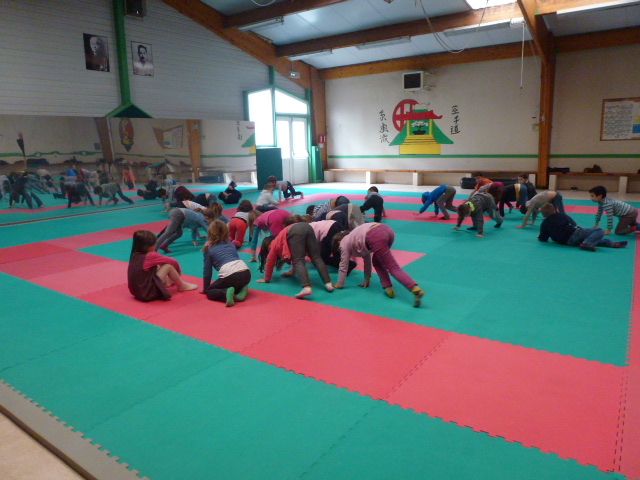 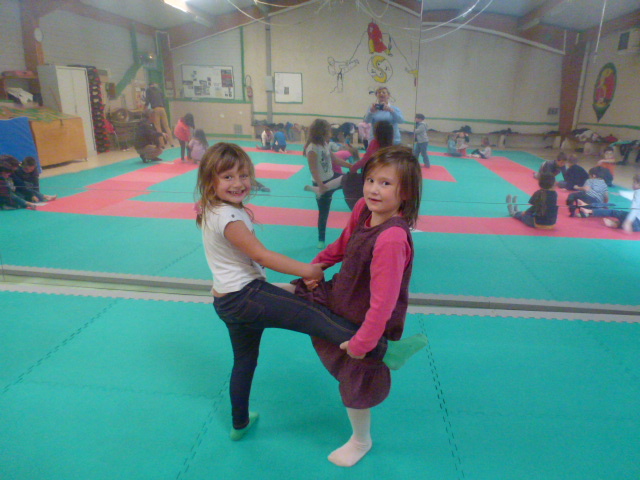 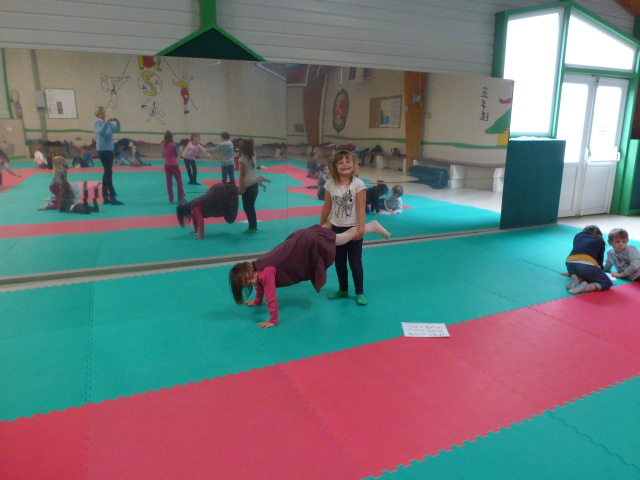 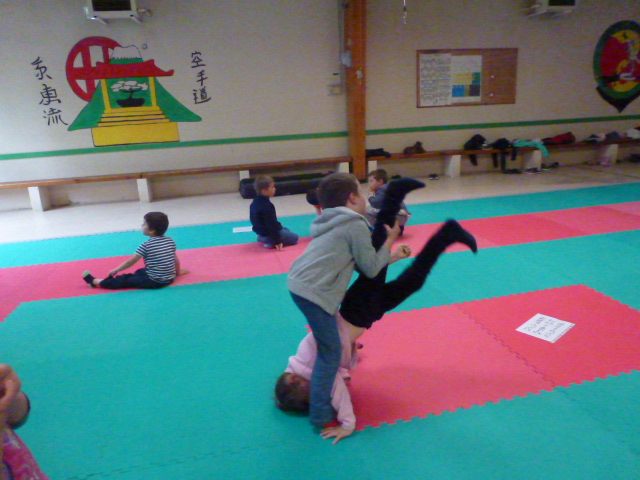 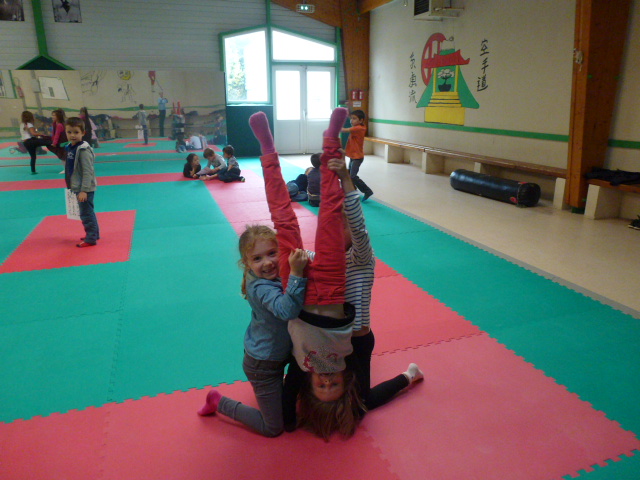 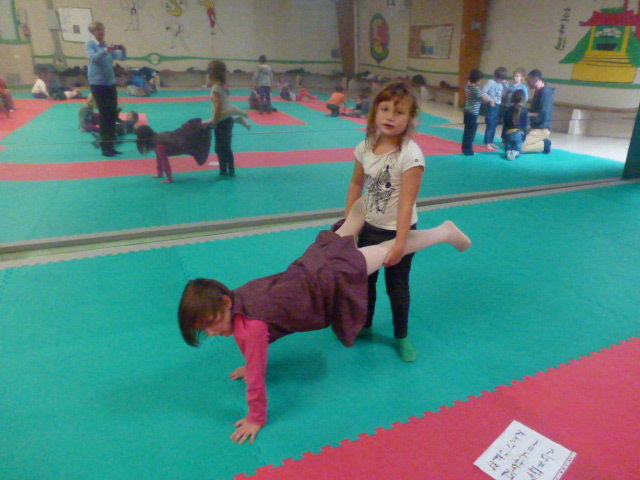 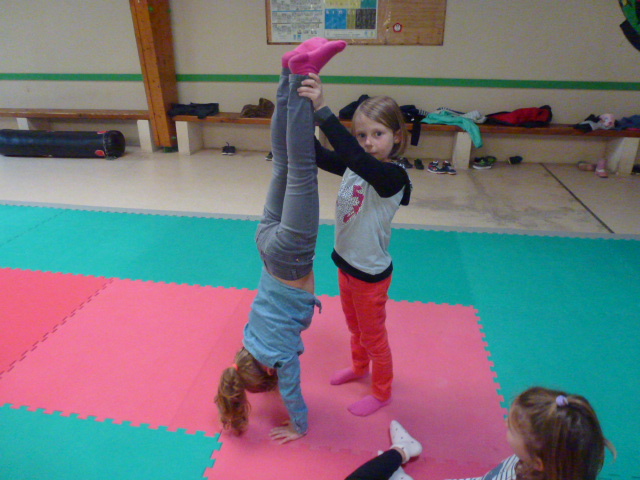 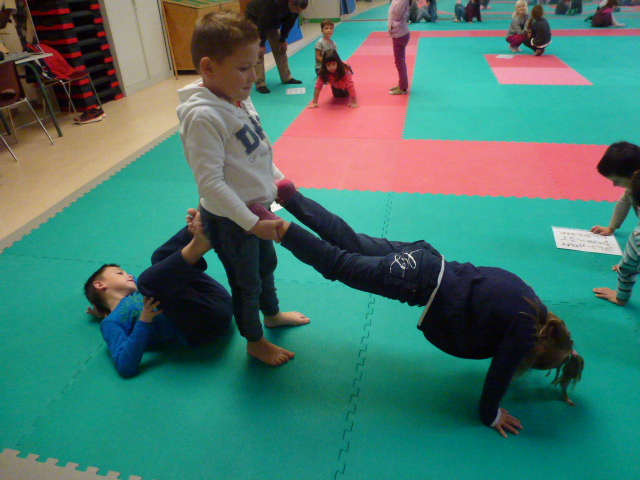 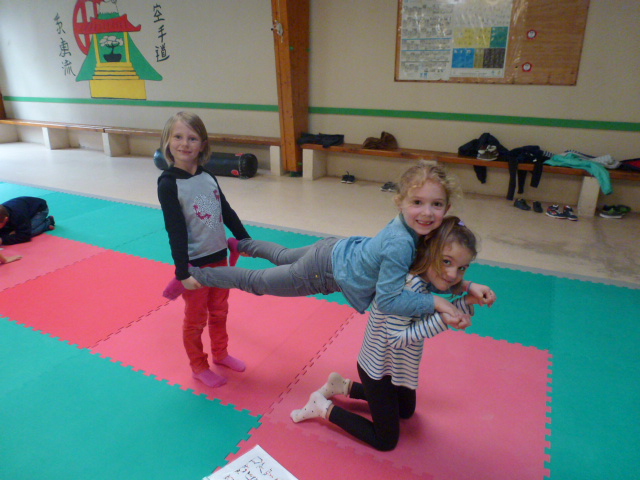 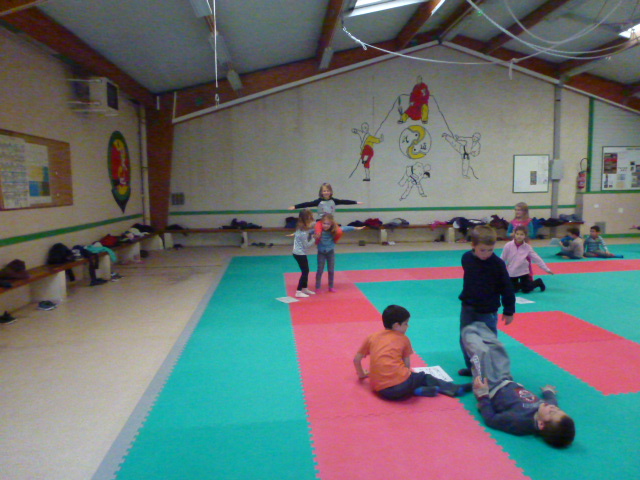 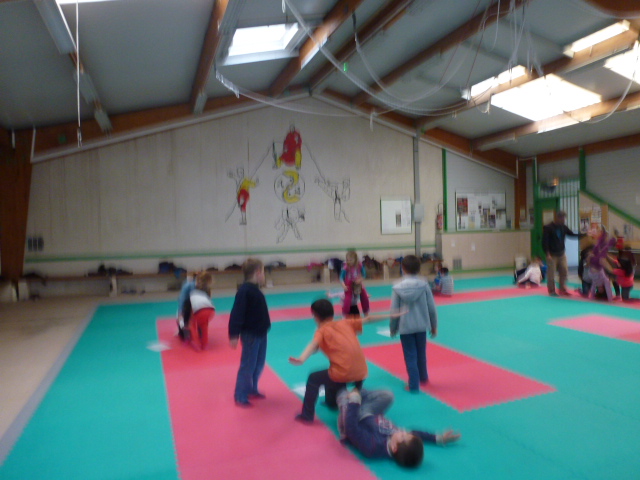 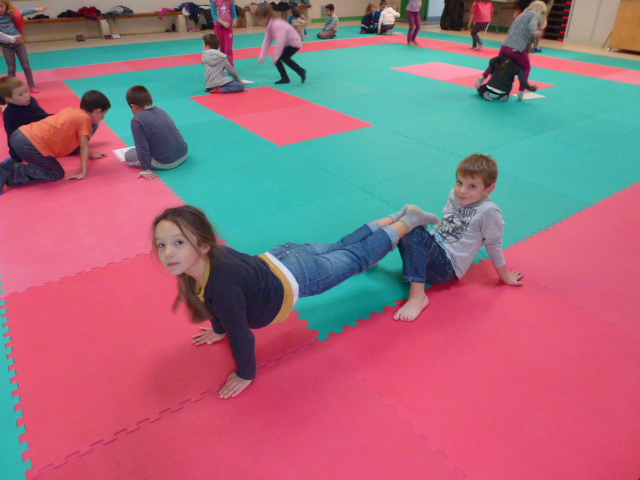 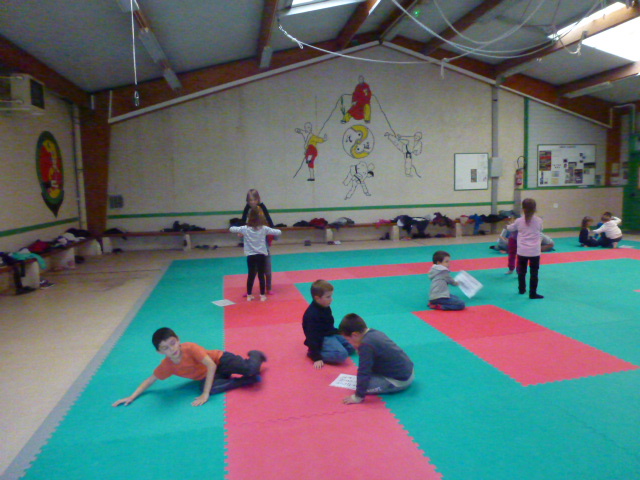 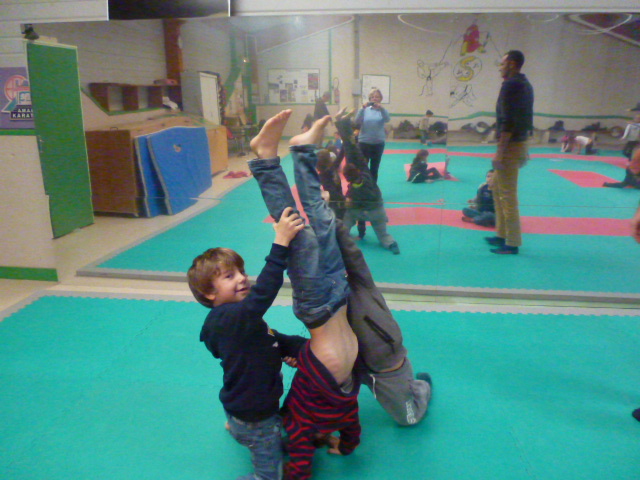 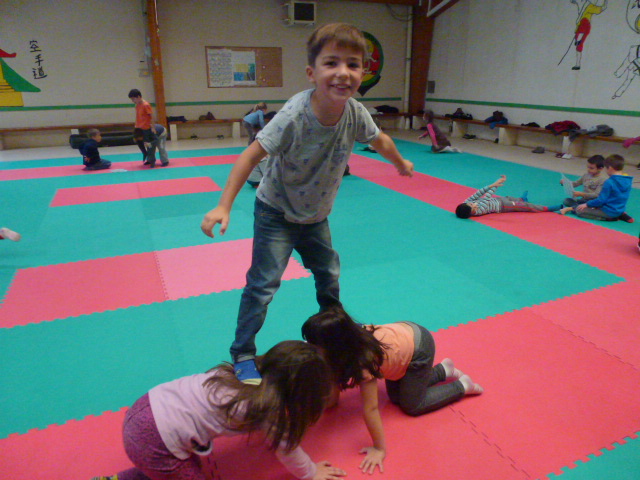 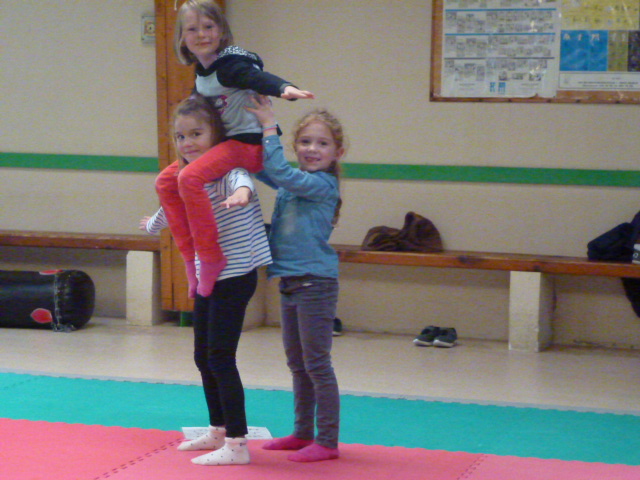 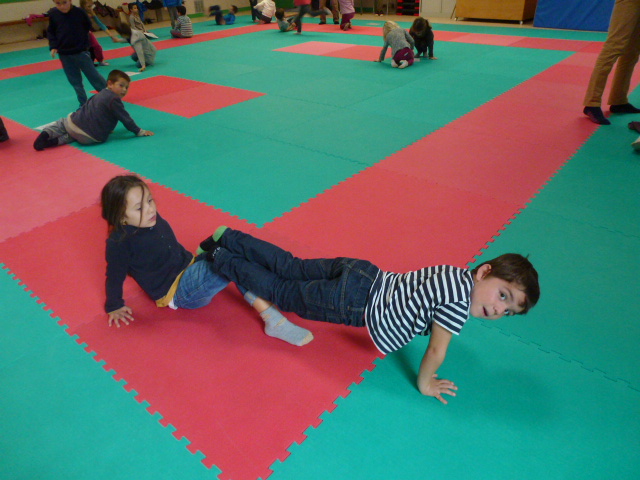